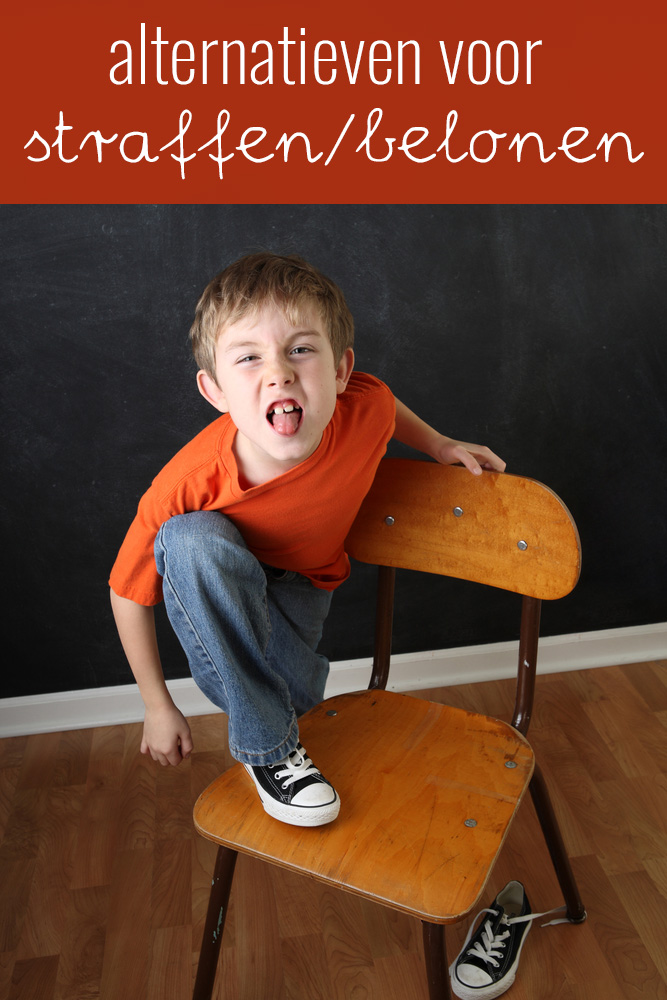 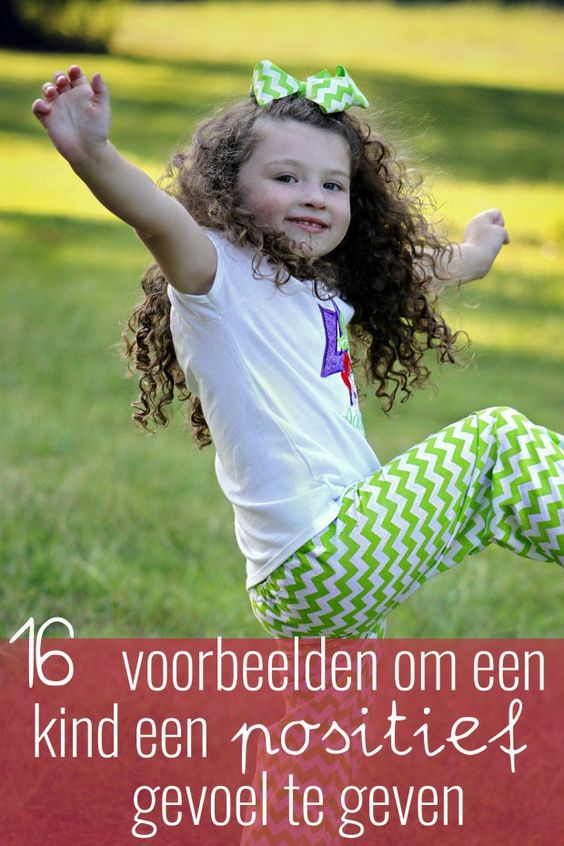 Les 2 Methodiek: pedagogische uitgangspunten
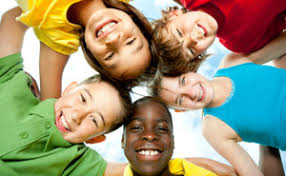 Deze les gaat over paragraaf 3.4

Je leert de volgende begrippen:

Pedagogische uitgangspunten: 
veiligheid
persoonlijke ontwikkeling,
sociale competenties 
socialisering
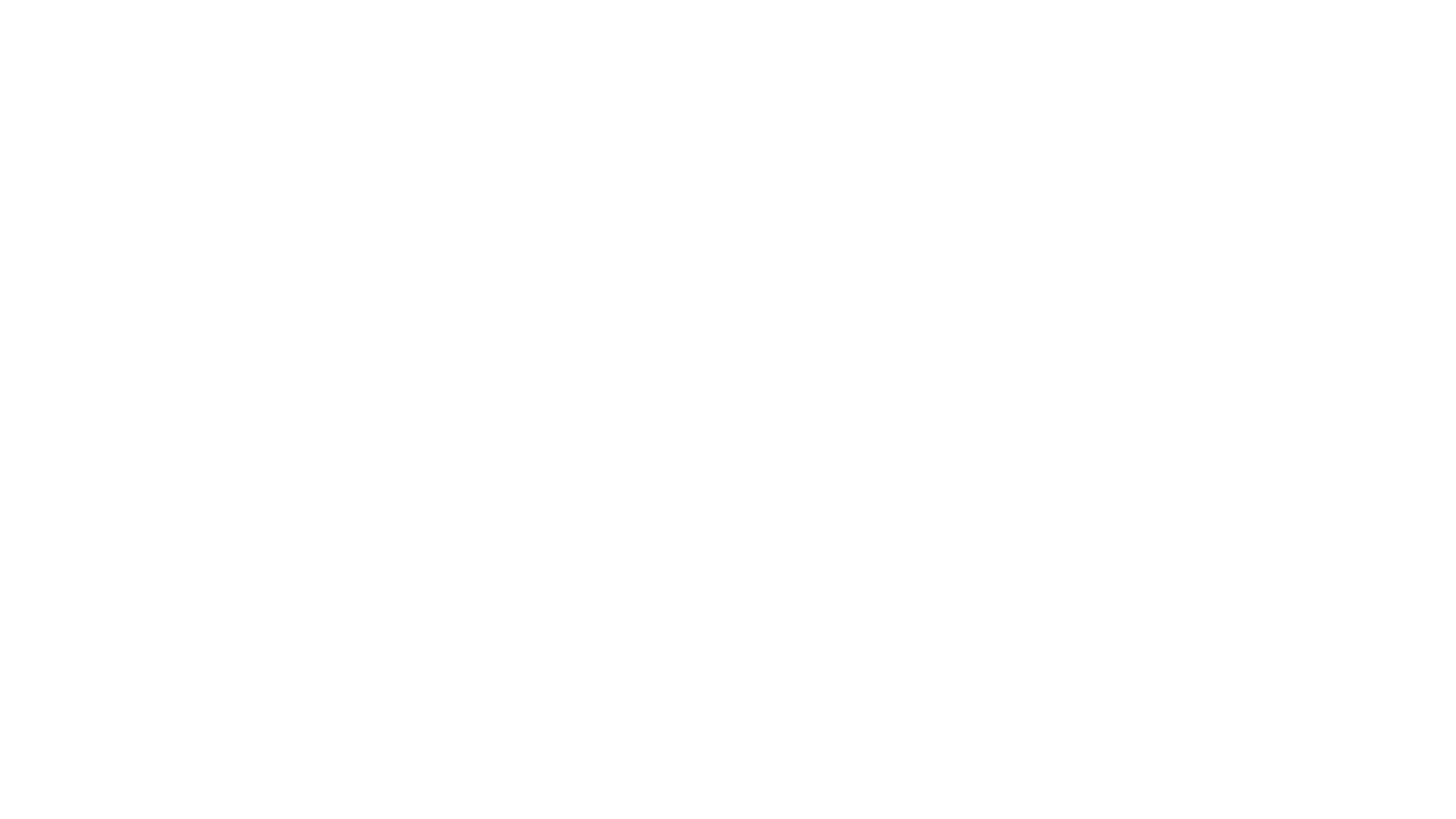 Wat zijn
Pedagogische uitgangspunten?

En

Waar vind je die?
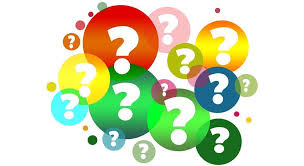 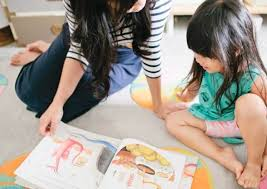 Als pw’er ben je er om:

1. Veiligheid te waarborgen

2. Persoonlijke ontwikkeling te stimuleren

3. Sociale ontwikkeling te stimuleren

4. Normen waarden over te dragen
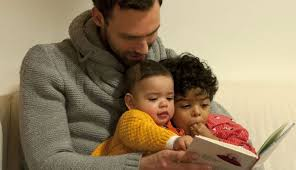 Dit zijn de pedagogische uitgangspunten
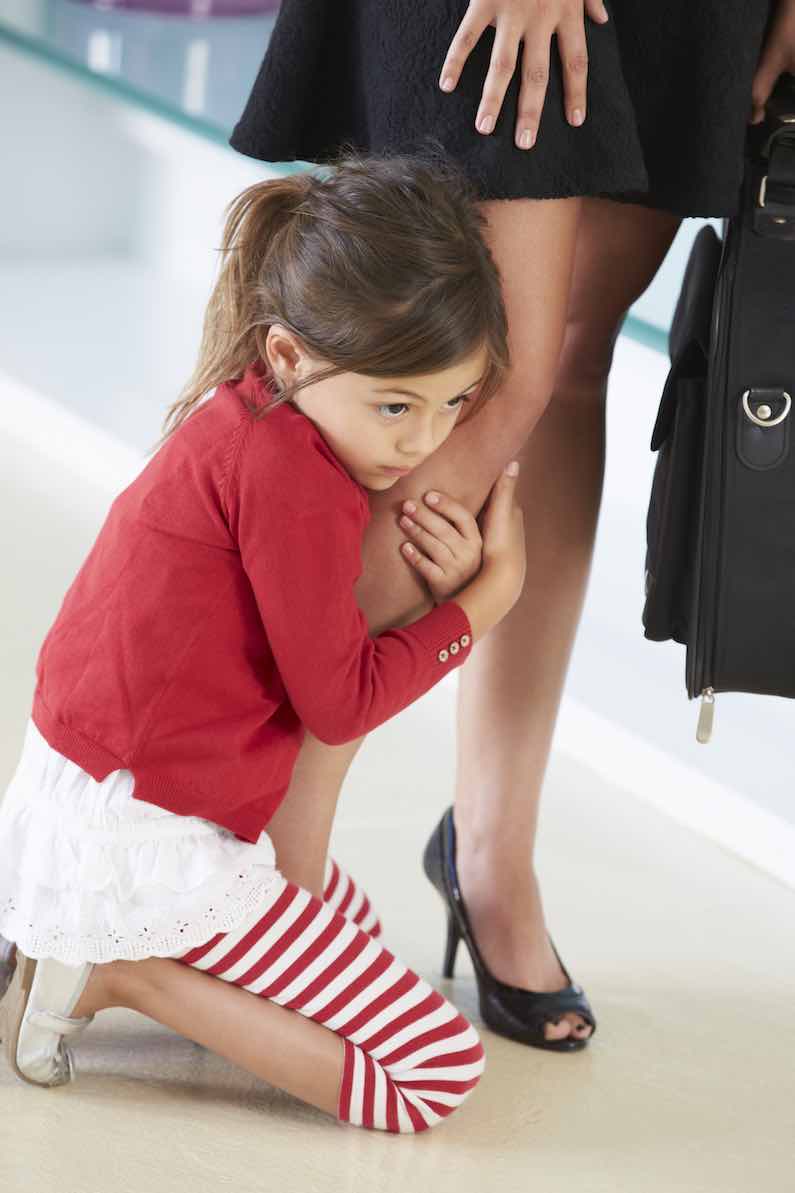 1. Veiligheid
Even opwarmen:

Ga eens voor jezelf na of je een kind in je
omgeving kent waarvan je denkt dat hij/zij zich 
niet veilig voelt


Waaraan kan je dat zien bij dit kind?

Wat zou je als pw’er kunnen doen voor dit kind?
https://babyblog.nl/babywiki/filmpje-zo-belangrijk-is-emotionele-interactie-met-je-baby/
Veiligheid = Basis
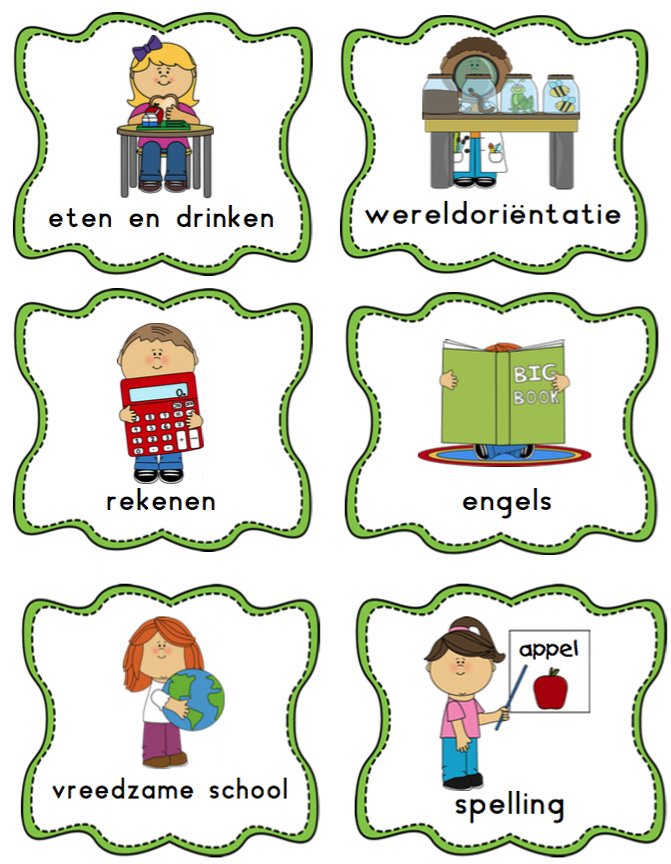 Emotionele veiligheid
Veiligheid
Lichamelijke veiligheid
Als pw’er bied je veiligheid door:
Voorspelbaarheid bieden
Structuur bieden
Continuïteit bieden
Beschikbaarheid en aandacht
Opdracht 1: lees de theorie paragraaf 3.4.1 op blz 49 en 50 van je boek.
Opdracht 2: bedenk voorbeelden bij elk begrip hieronder een voorbeeld hoe je dat kunt doen:
Voorspelbaarheid
Structuur bieden
Continuïteit bieden
Aandacht en beschikbaar zijn
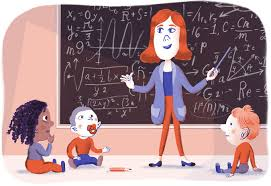 2. Persoonlijke ontwikkeling stimuleren

Dit doe je als pw’er door:

1. Observeren

2. Volgen/ aansluiten bij wat het kind kan

3. Begeleiden
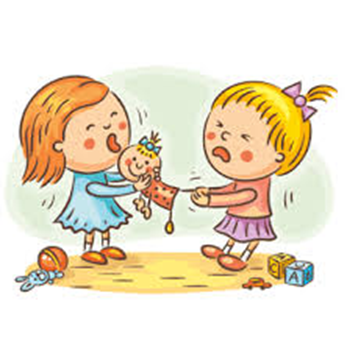 3. Sociale ontwikkeling stimuleren

Dit doe je door:

1.Mogelijkheden te scheppen tot        
 samenspelen

2. Begeleiden

3. Het goede voorbeeld geven
Stelling:


Kinderen moeten leren samenspelen
4. Normen en Waarden


Kinderen moeten normen en waarden van onze cultuur leren: dit heet socialiseren

  Uitgaan van de waarden van de organisatie uit      
      het pedagogisch beleid. Dit wordt vaak      
       KERNWAARDEN genoemd

Rekening houden met de waarden en normen         
     vanuit  thuissituatie
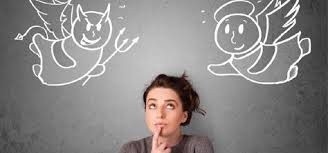 Inleveropdracht: herkennen van begrippen
Bekijk van de onderstaande video de eerste 2 minuten.
Bekijk het ZONDER GELUID.

Noteer 3 dingen die je ziet die te maken hebben met

1. Veiligheid: structuur bieden/voorspelbaarheid

2. Noteer 2 dingen die je ziet die te maken hebben met 
Aandacht/beschikbaarheid

3. Noteer 3 dingen die je ziet die te maken hebben met bijdragen
Aan ontwikkeling
https://www.youtube.com/watch?v=hmNcu-2kpN4